Making Inferences
What I Know + 
What I See/Read 
= 
an Inference
1. What do you infer?
2. What do you infer?
3. What do you infer?
Let’s go back in time…
4. What do you infer it is?
Clue: Used in early pigskin games
5. What do you infer it is?
Clue: Grab some popcorn and a drink
6. What do you infer it is?
Clue: Brrrr!!!  These are used in an icy sport.
7. What do you infer it is?
Clue: Don’t have to hold your breath
8. What do you infer it is?
Clue:
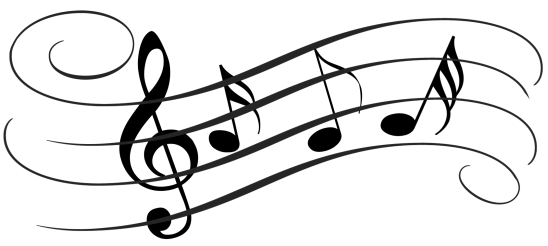